First Responders Group (FRG)
August 8, 2017
FRG Mission
Strengthen first responder safety and effectiveness
FRG is unique in supporting research for all first responder disciplines
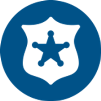 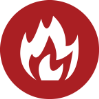 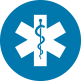 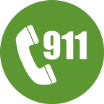 3.3 Million First Responders, 70,000 Organizations, 
$144B in Annual Operating Costs
2
FRG Impact Themes
Protected, Connected and Fully Aware
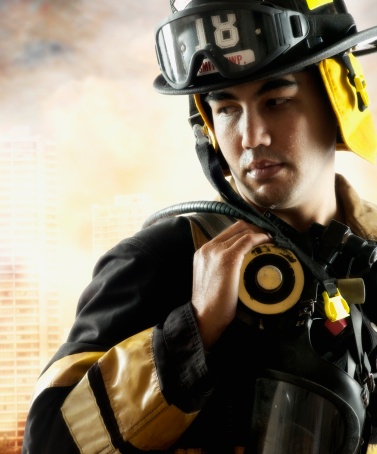 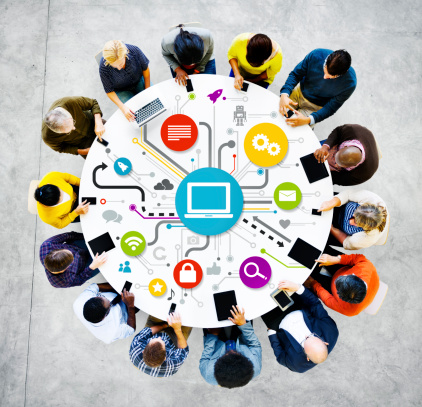 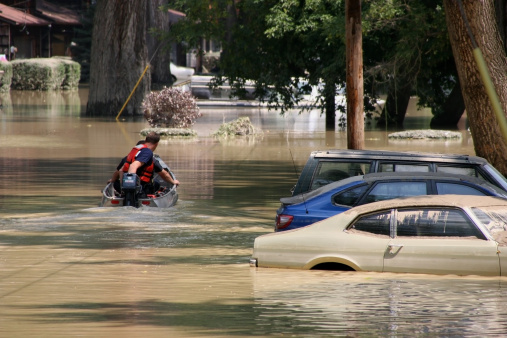 Securing communities across America
Making first responders safer and more effective
Powering industry and spurring innovation
3
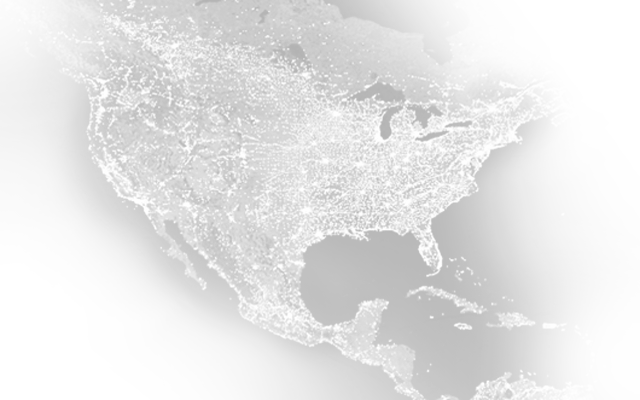 U.S. Public Safety Community
United States:  326+ Million people served daily by first responders
5.5 million responders, 70,000 organizations, 240 million 9-1-1 calls per year
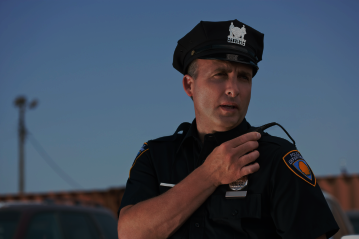 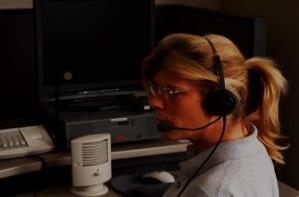 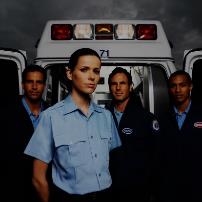 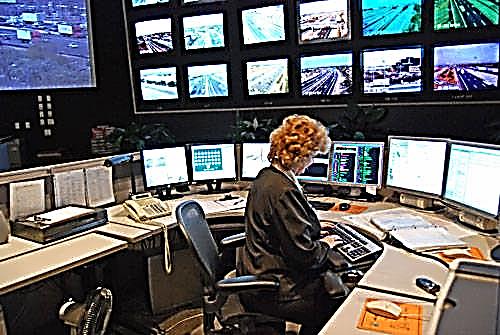 1,100,000
250,000
850,000
6,000
State/ Local Law Enforcement Officers
Emergency Operations Centers
911 Operators
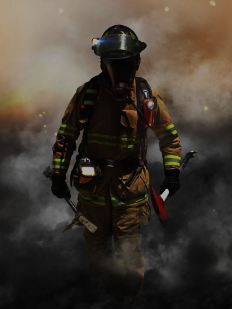 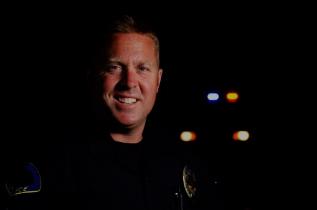 1,100,000
2,200,000
EMS Professionals
Firefighters
Security Officers
4
[Speaker Notes: 5.5 million responders statistic includes private sector, which is not included in the 3.3 million first responder total on slide 2.]
Major FRG Programs
First Responder Technologies 
Personal Protective Equipment 
Communications interoperability, compatibility and resiliency 
IED Response and Defeat Operations (RedOps)
Public Safety Next Generation First Responder Apex
Situational Awareness and Decision Support 
Behavioral, Economic and Social Sciences 
Flood Apex 
First Responder Unmanned Aerial Systems Applications 
International Engagement 
National Urban Security Technology Laboratory
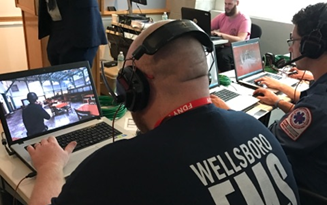 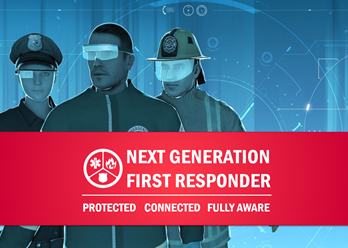 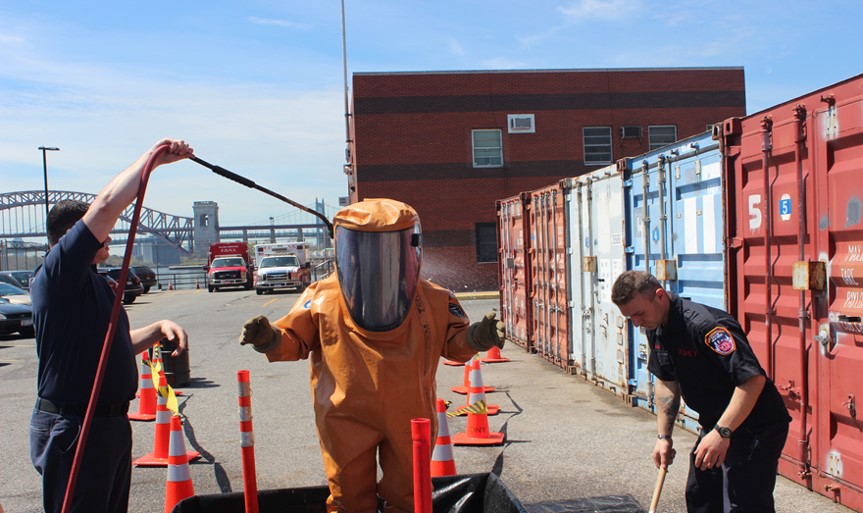 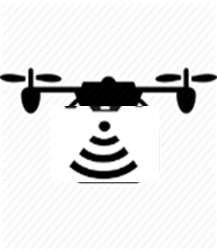 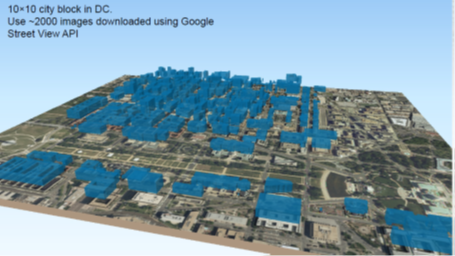 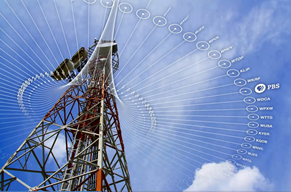 5
Commercially Transitioned Technologies Examples
6
[Speaker Notes: [Explosion]

When an incident does occur and that 9-1-1 call comes in, everything shifts from preparing to response and recovery.  And here again, we are developing technologies to meet the needs of those who are on the front line.]
8
9
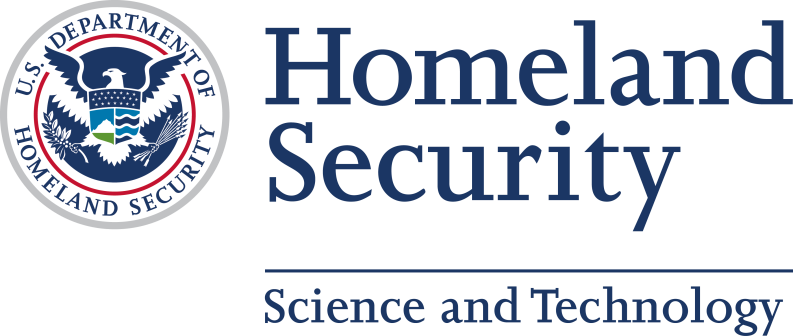 10